Lesson 2 – Group and Count

Group, object,
 label, image
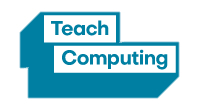 Lesson 1 – Label and Match





Object, label, group, search, image
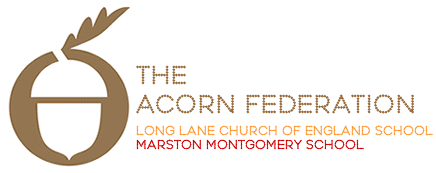 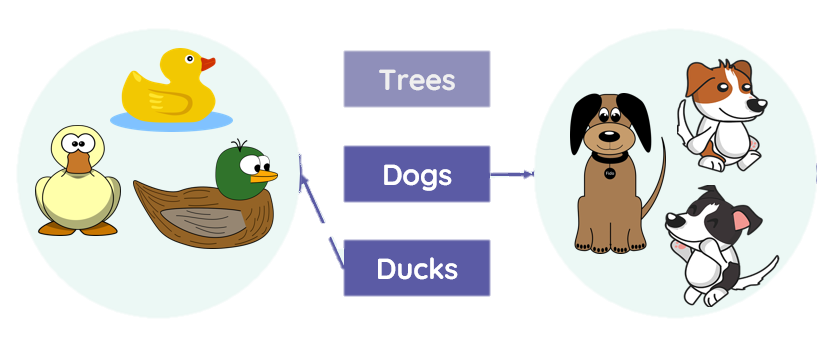 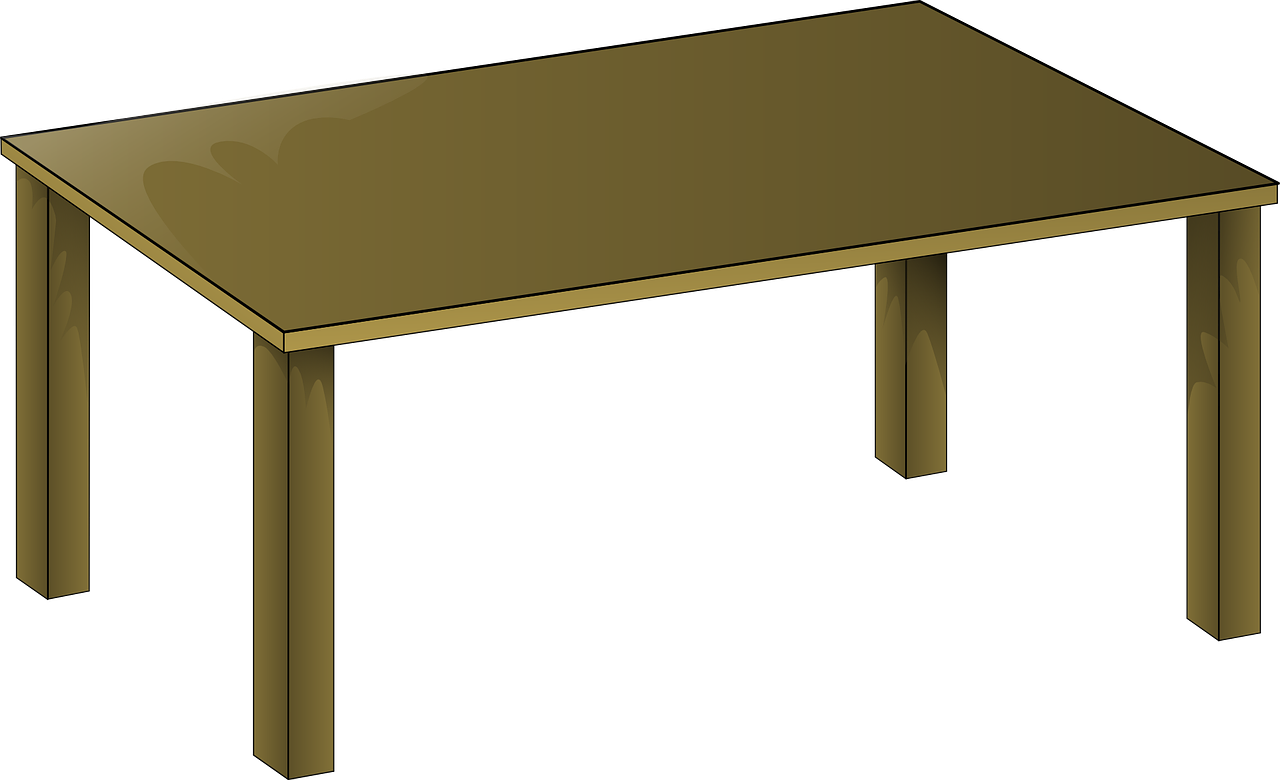 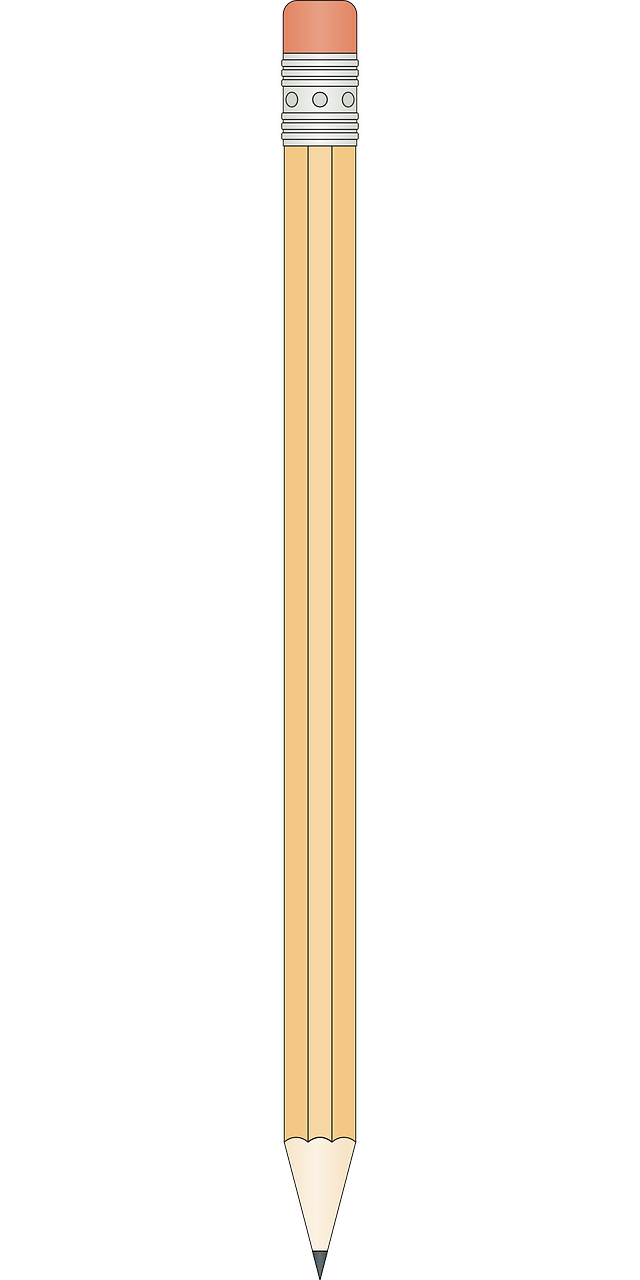 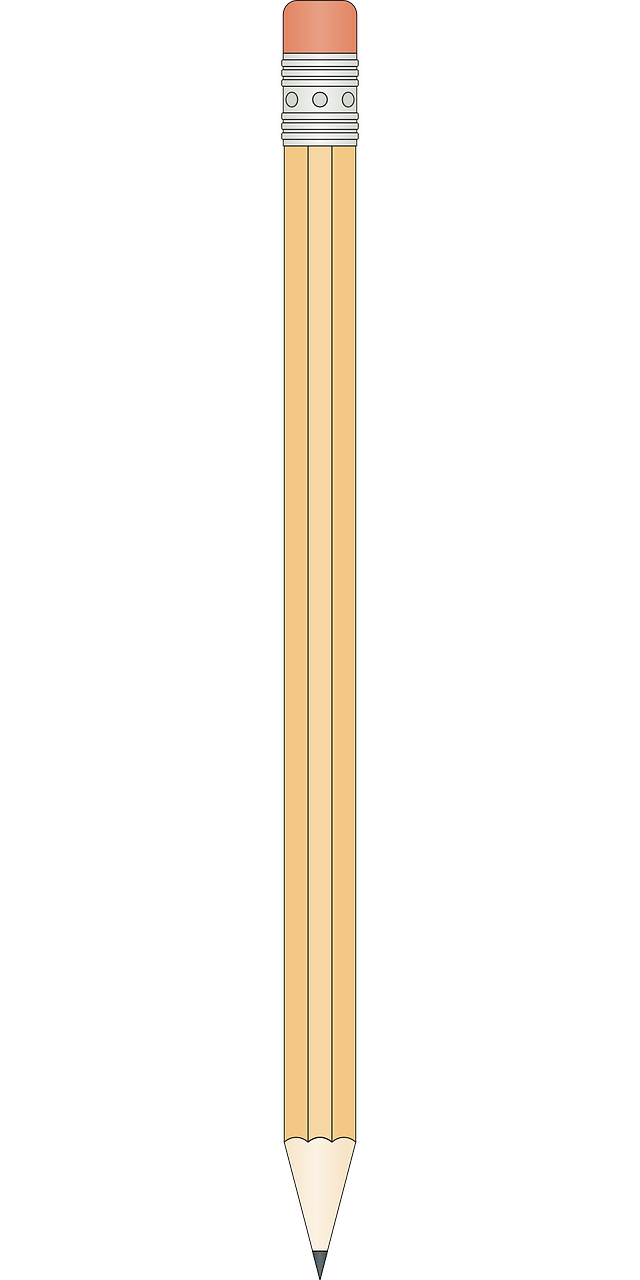 Knowledge Organiser
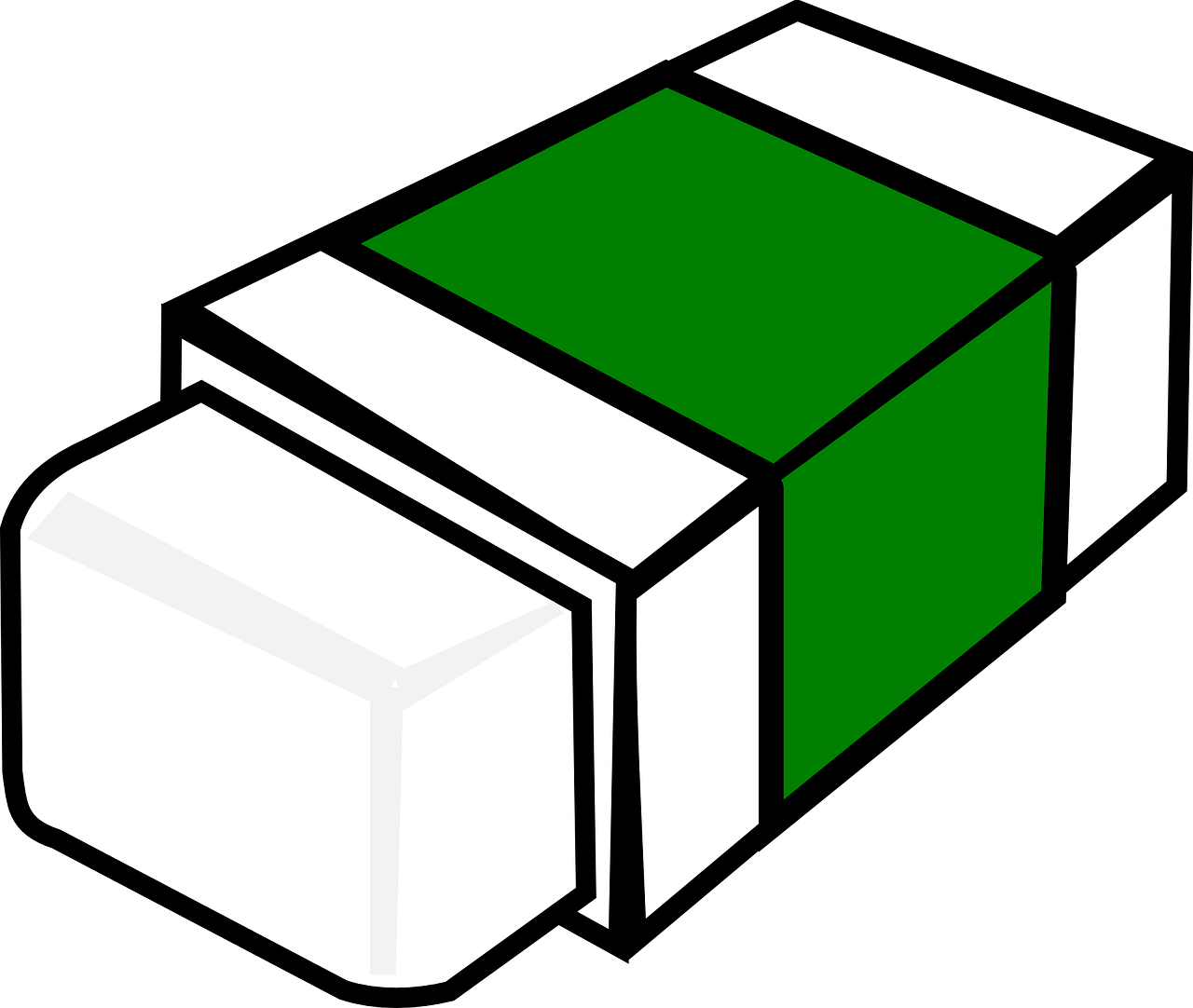 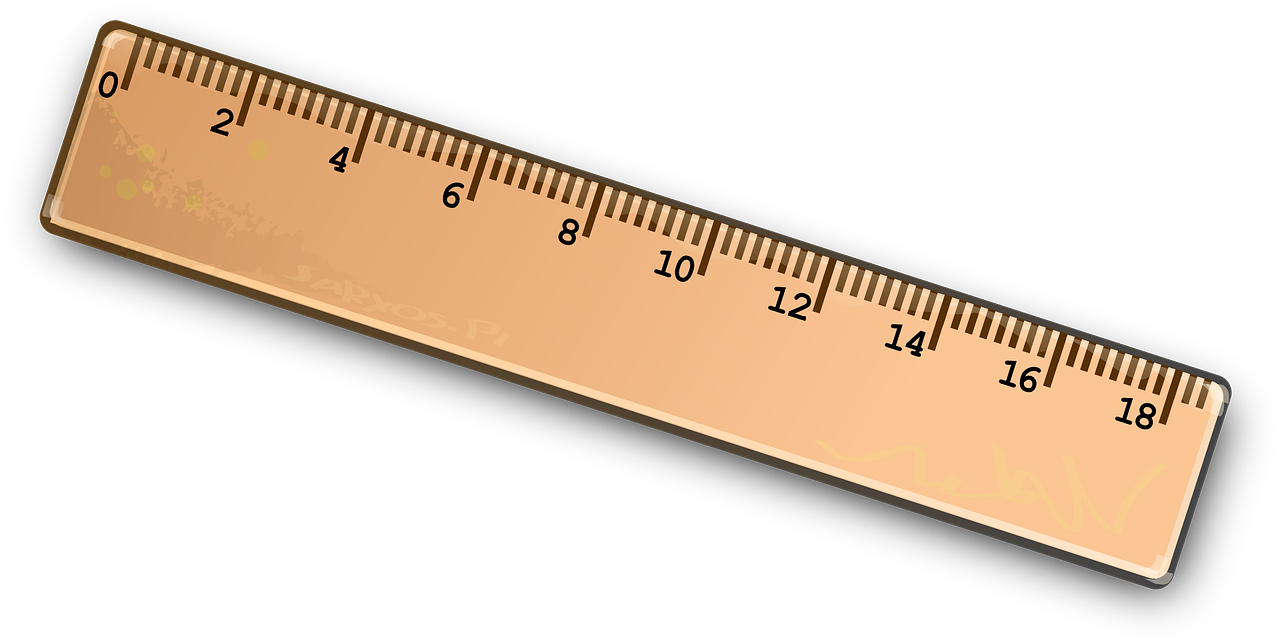 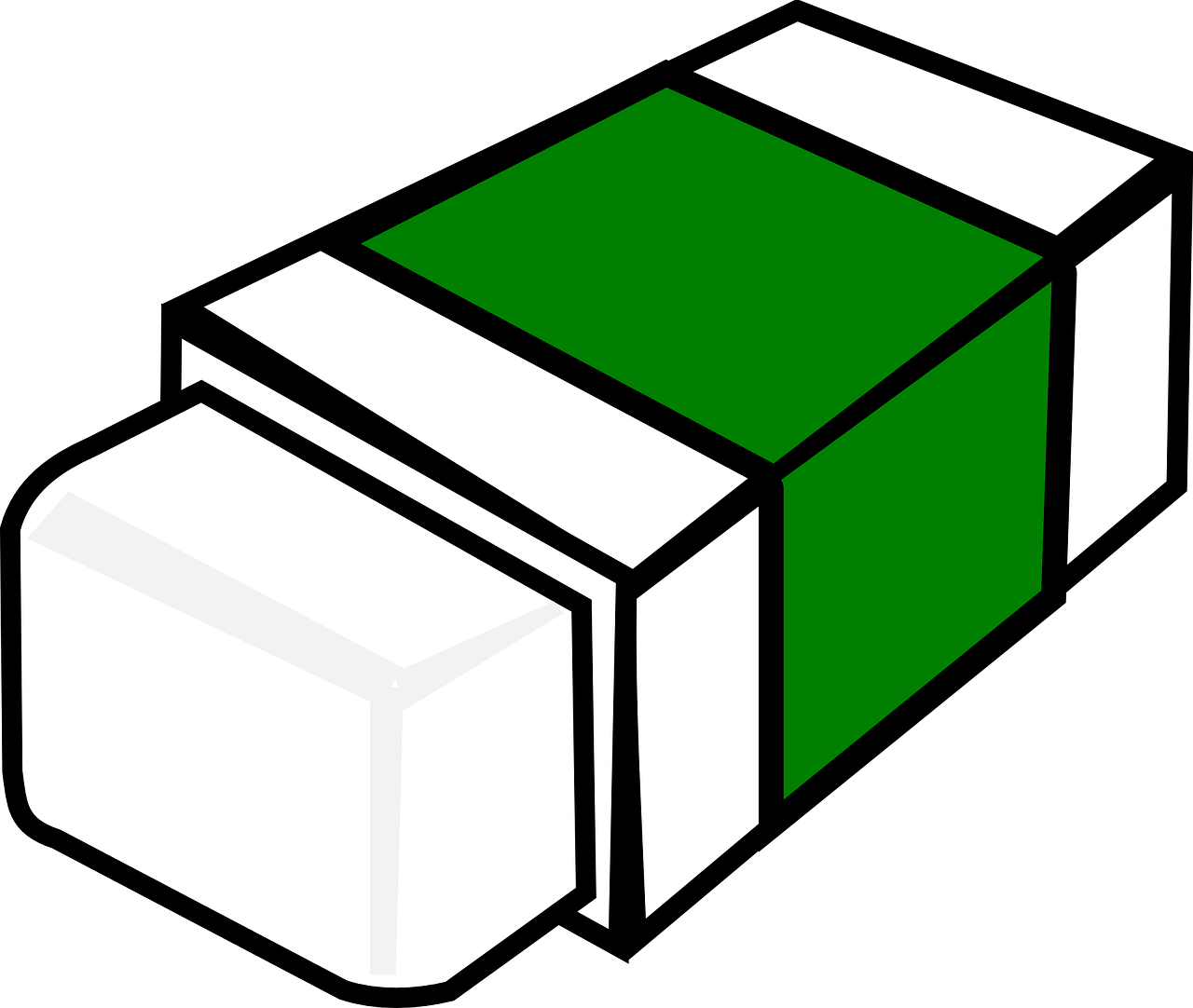 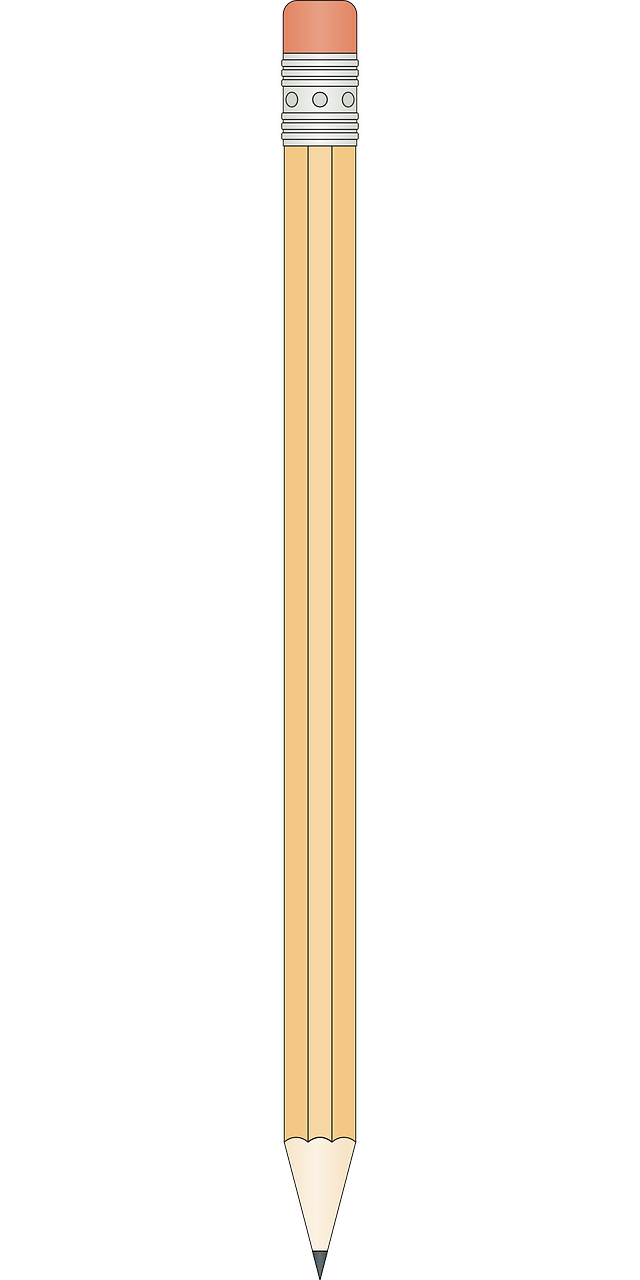 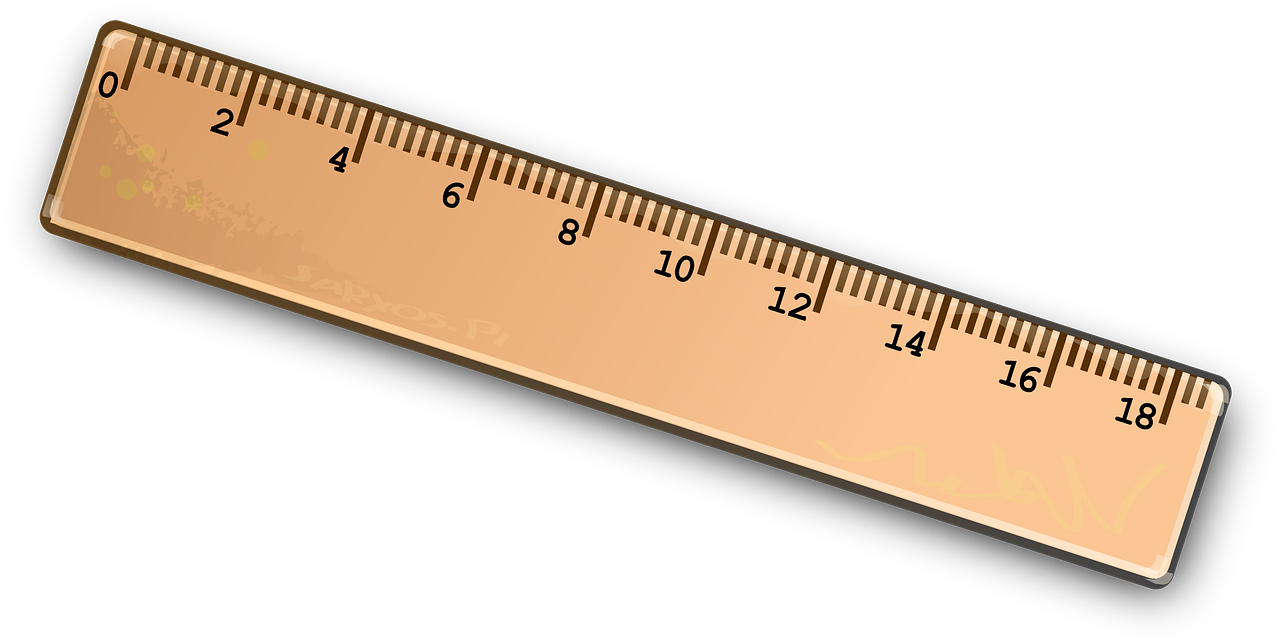 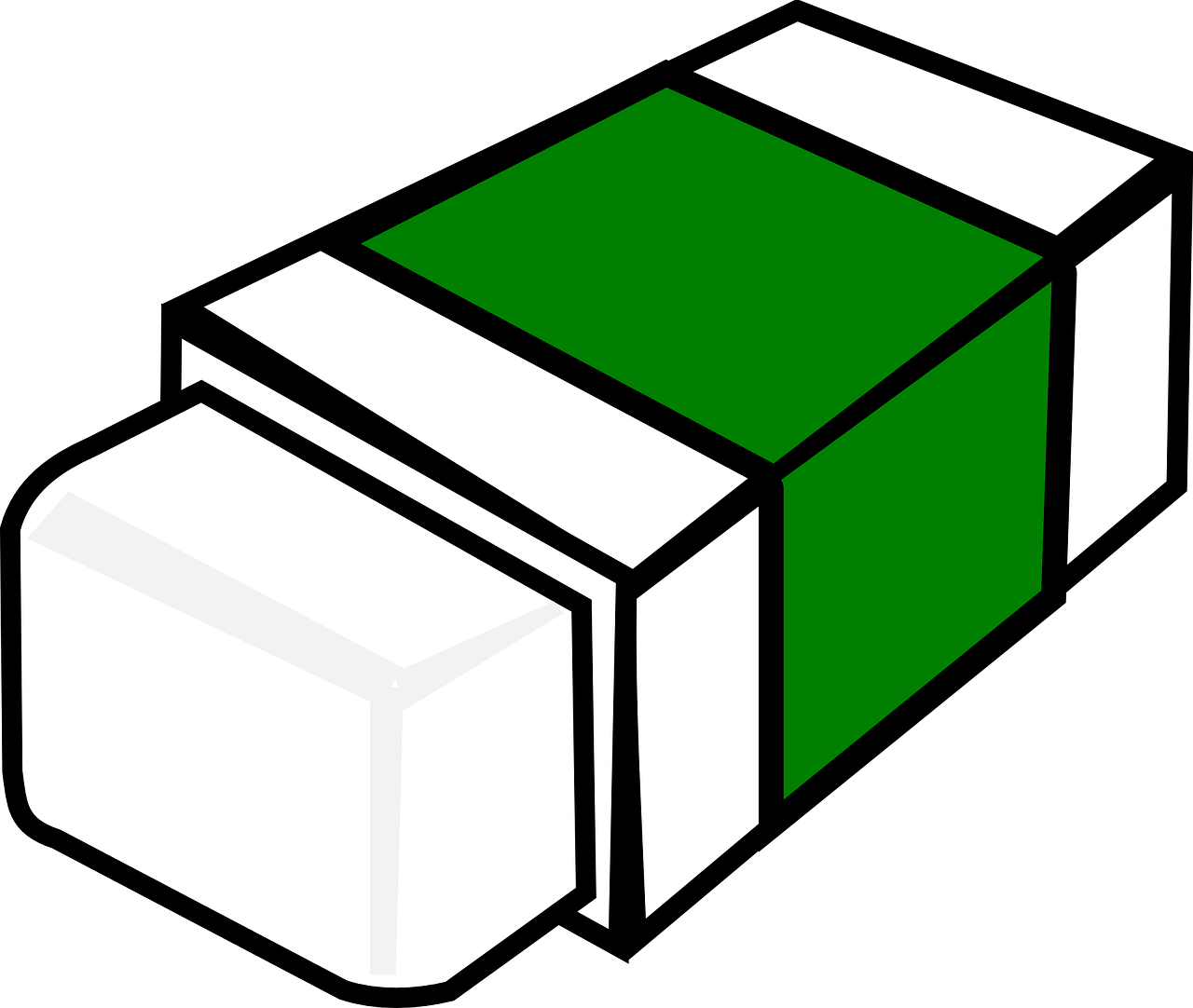 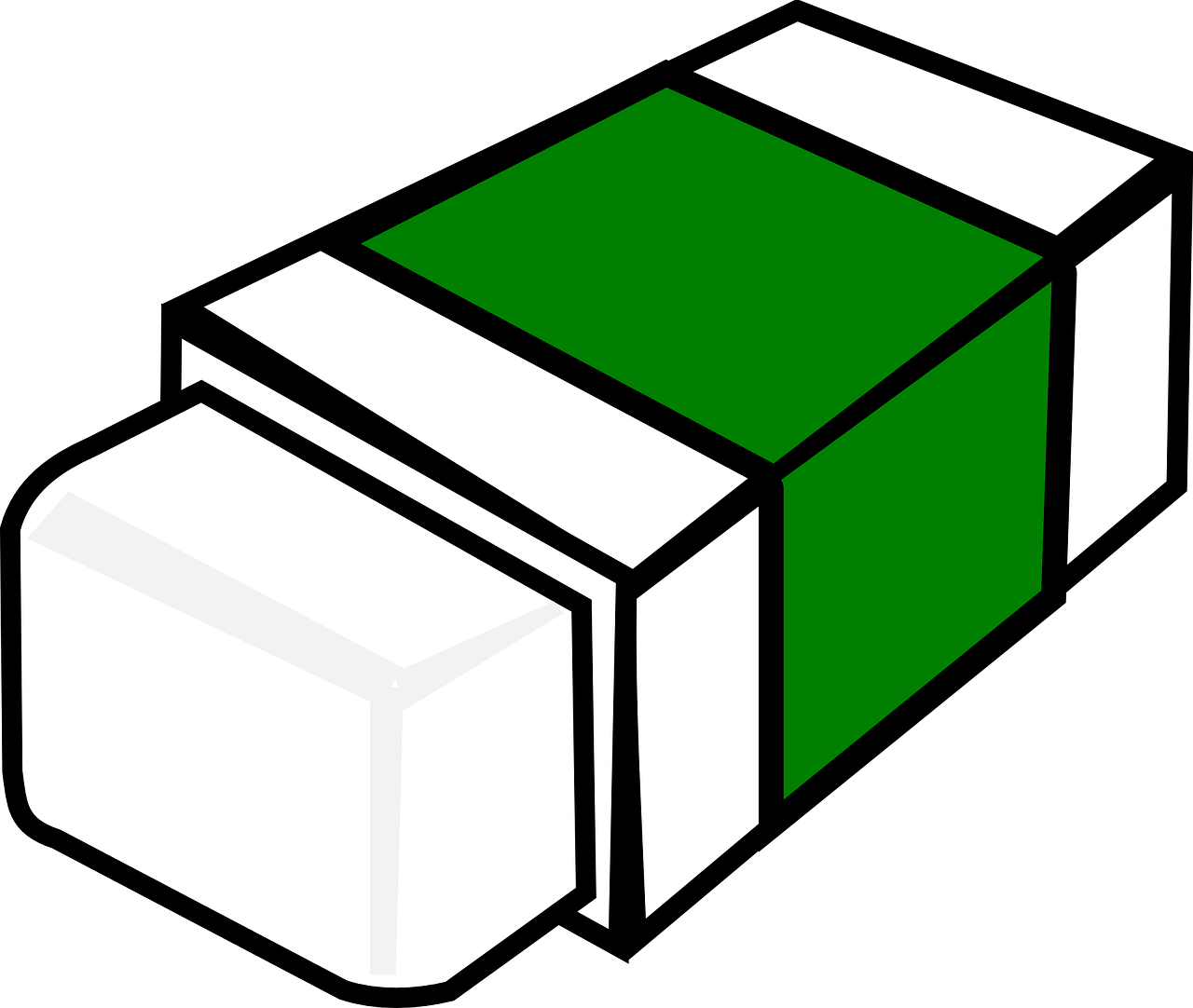 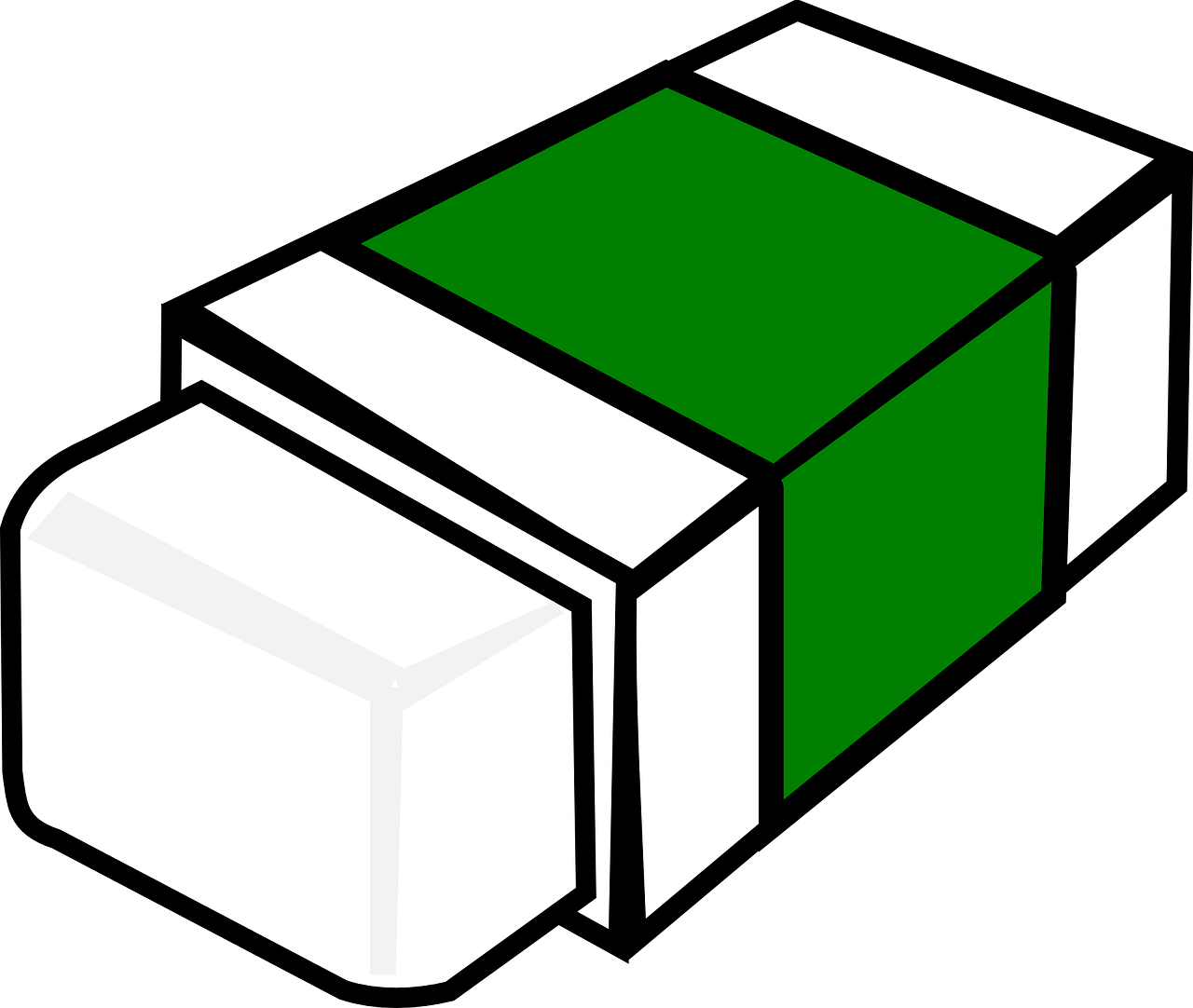 Lesson 5 – Comparing Groups


object, value, 
label, colour,
size, shape, 
more, less, most, fewest
Lesson 3 – Describe an Object

Group, object, 
property, label, 
colour, size, shape
Lesson 4 – Making Different Groups

Group, object, 
property, value, label, colour, data set
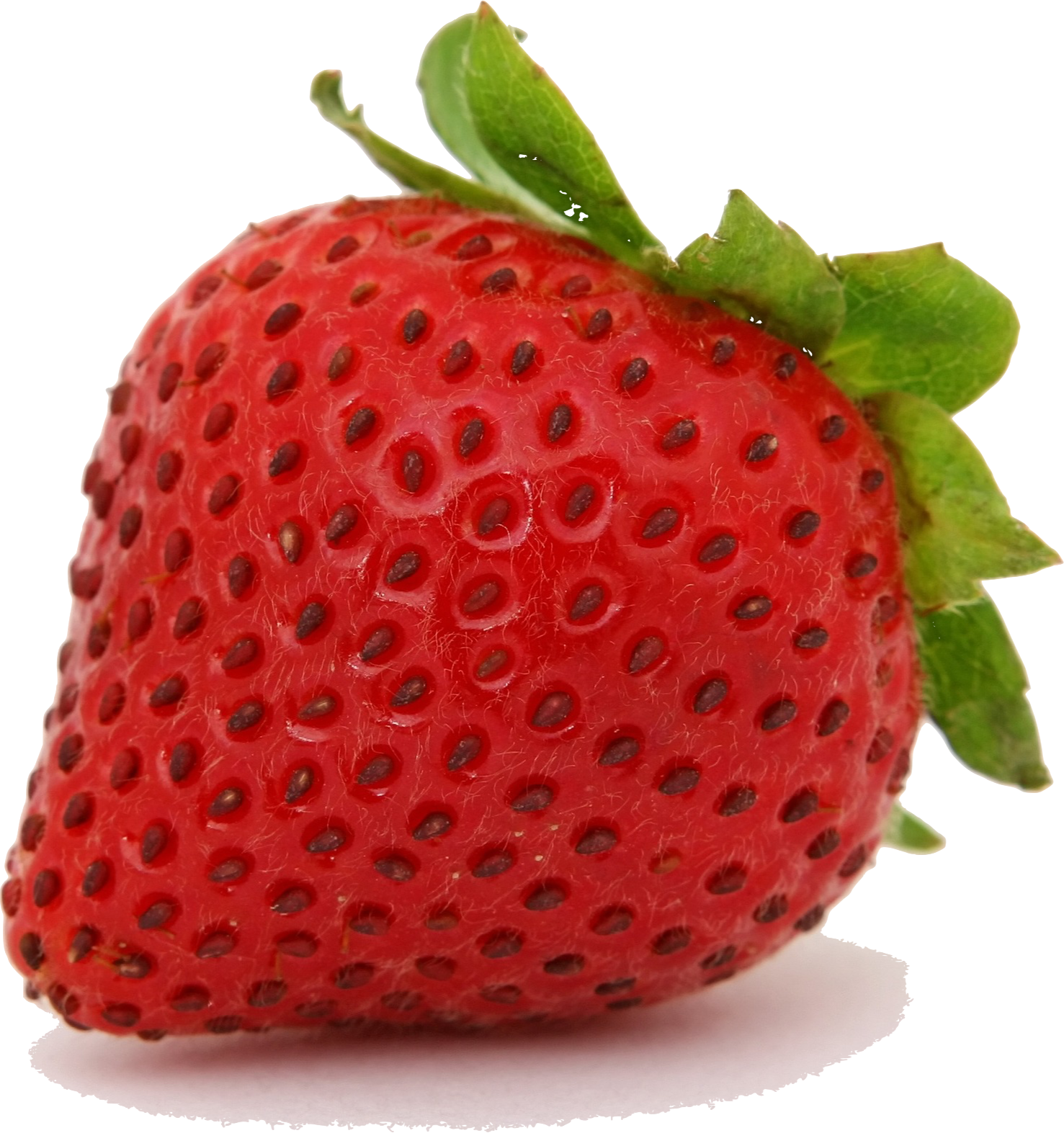 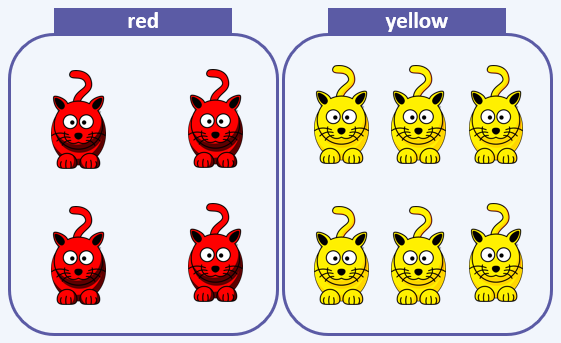 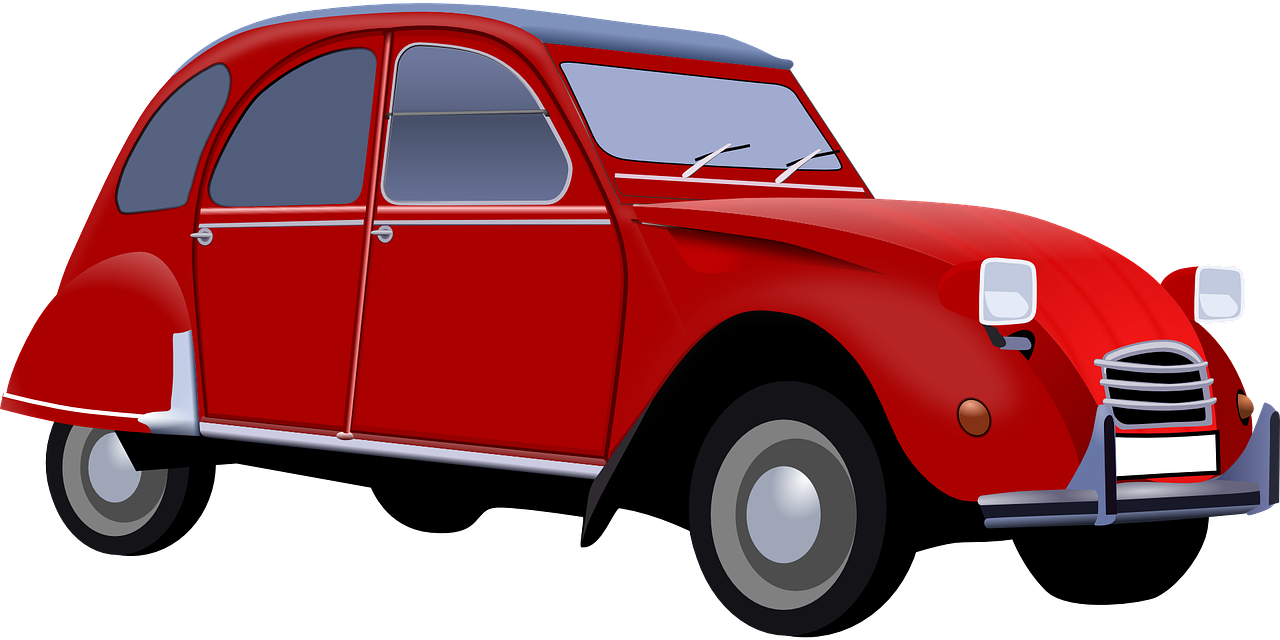 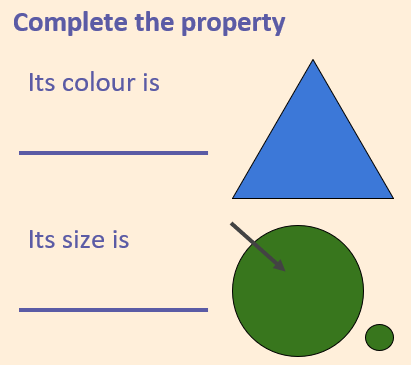 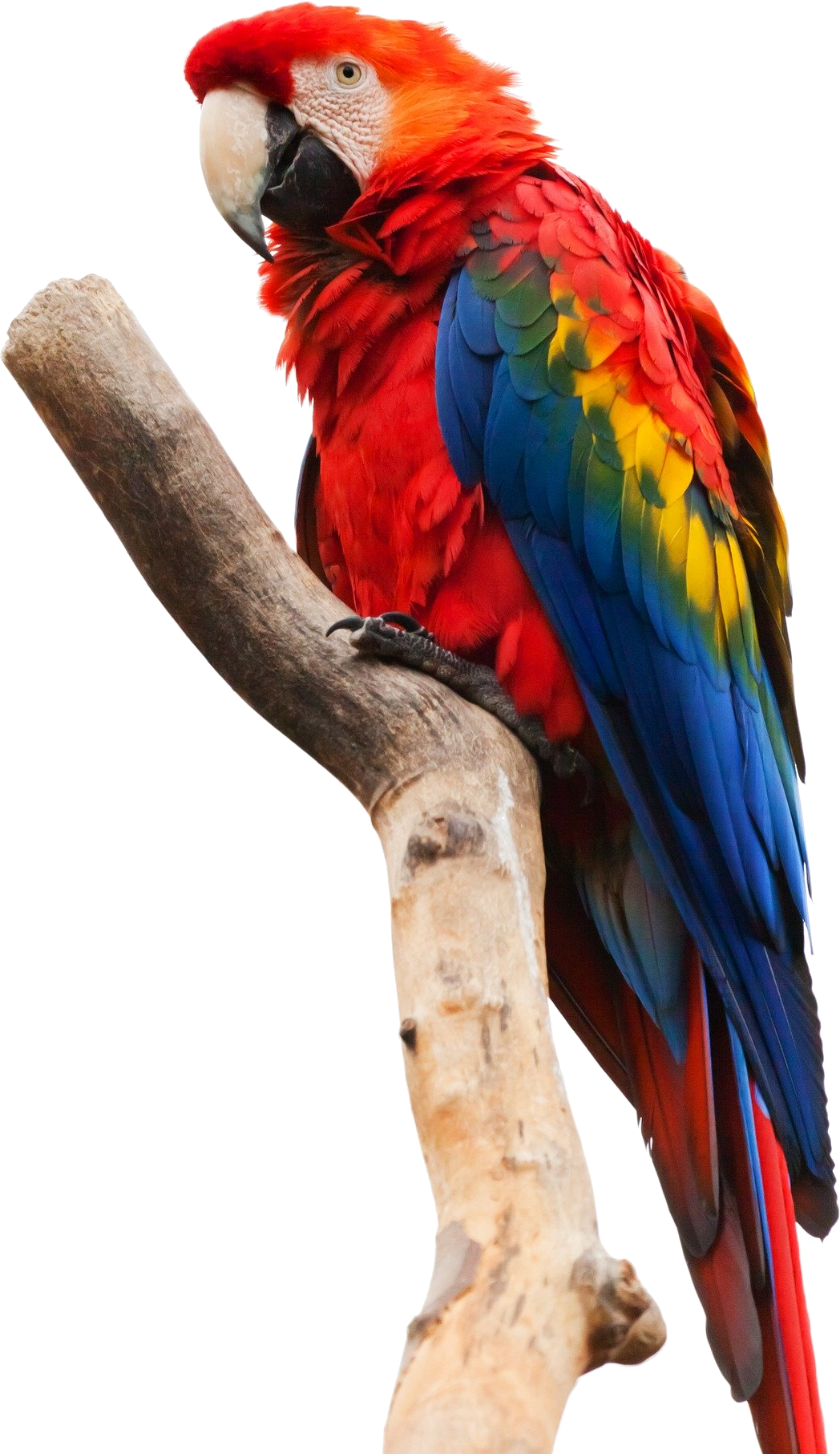 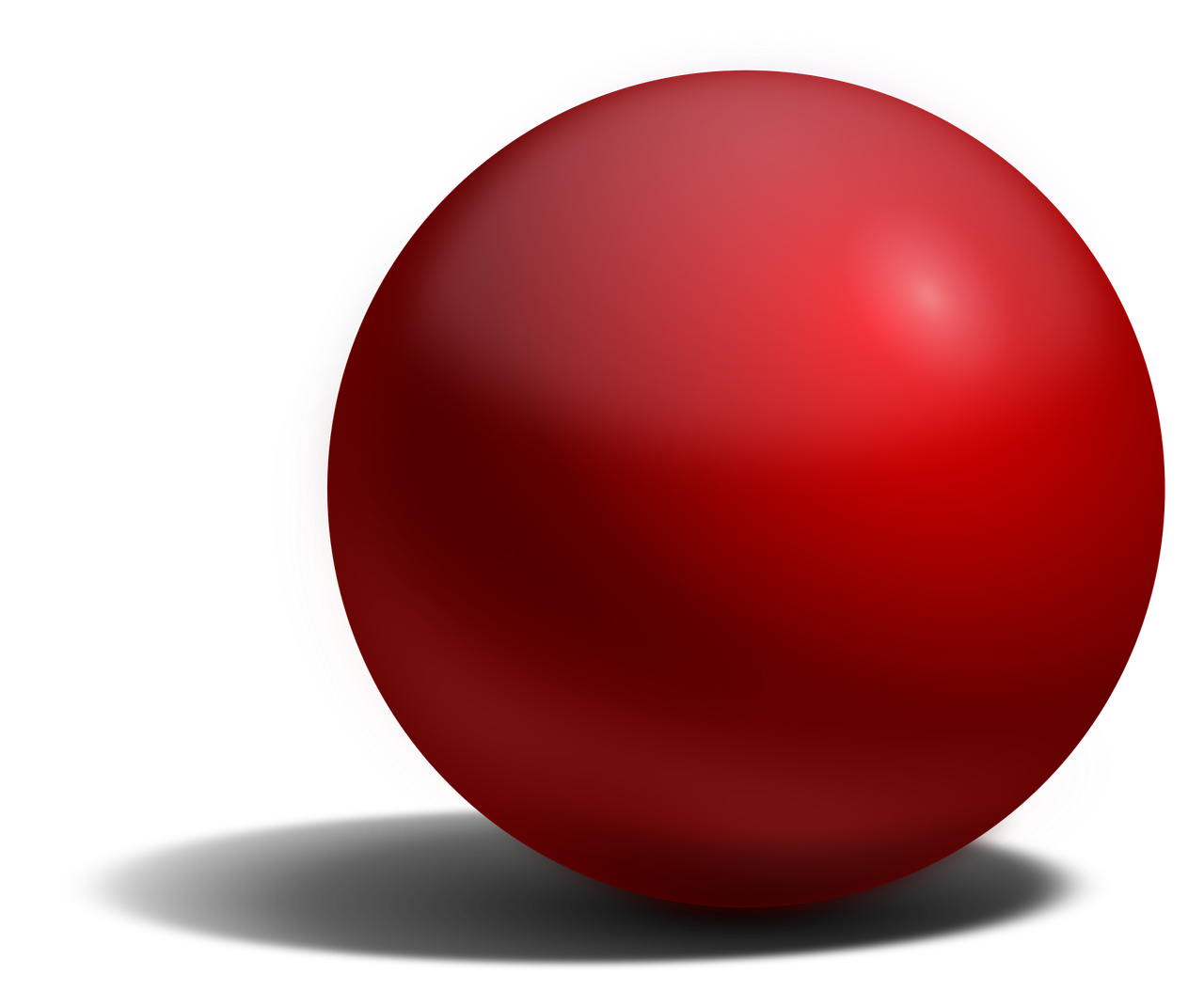 Lesson 6 – 
Answering Questions


Group, object, property, value, label, colour, data set, more, less, most, least, fewest, the same
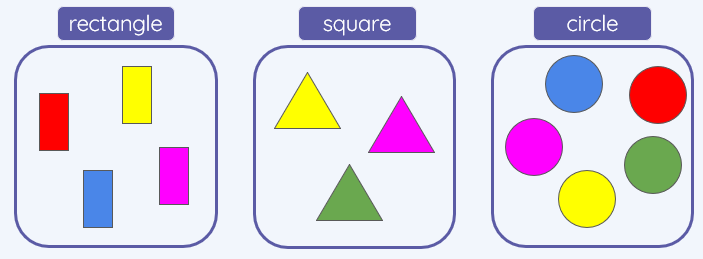 KS1 Data and Information
Grouping Data - Summer Term